Педагогический проект«Мы самые здоровые»
1 –ая средняя группа
Воспитатели: Юдина И.А
                     Авазова Т.Н.
Санкт –Петербург
2012
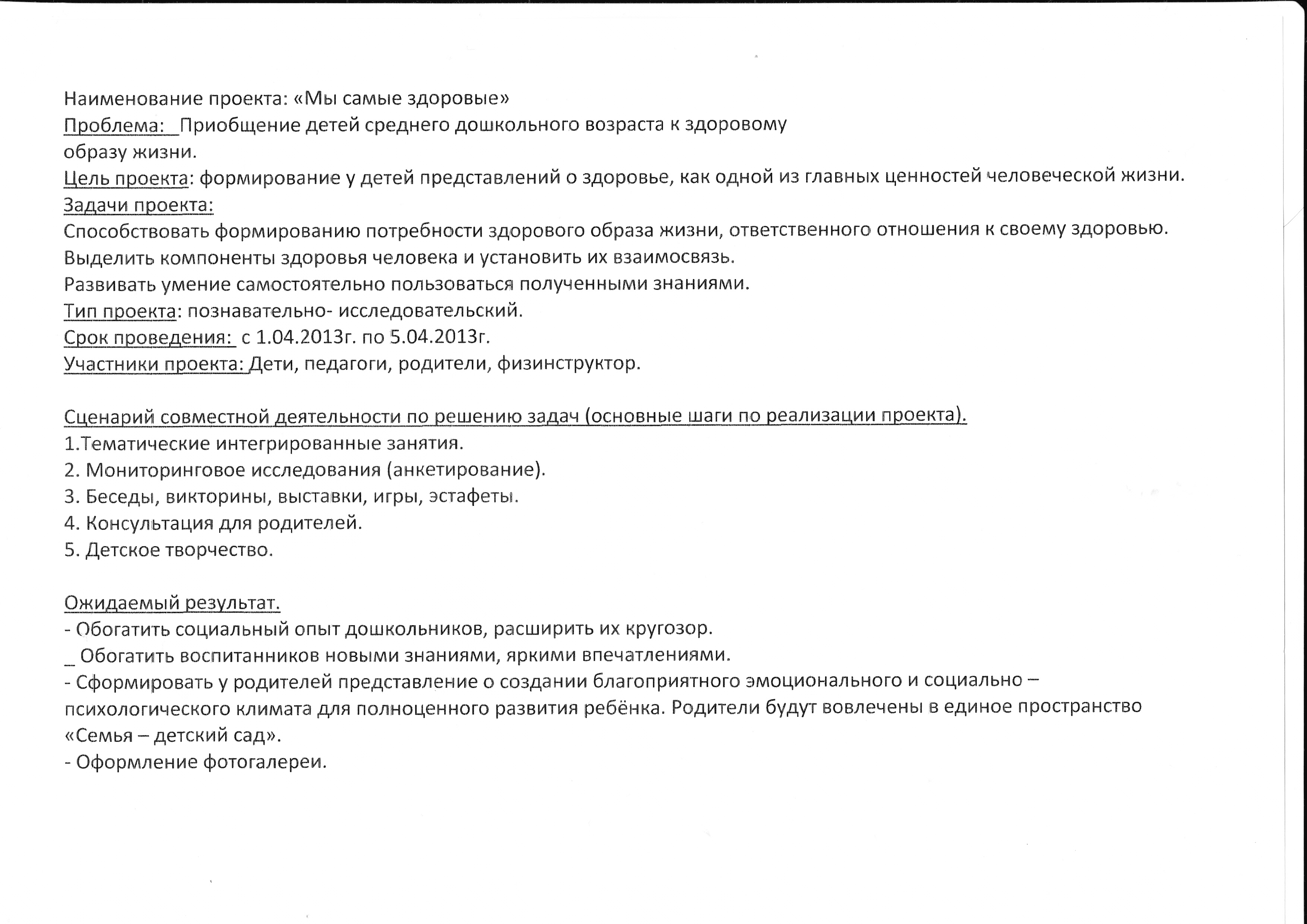 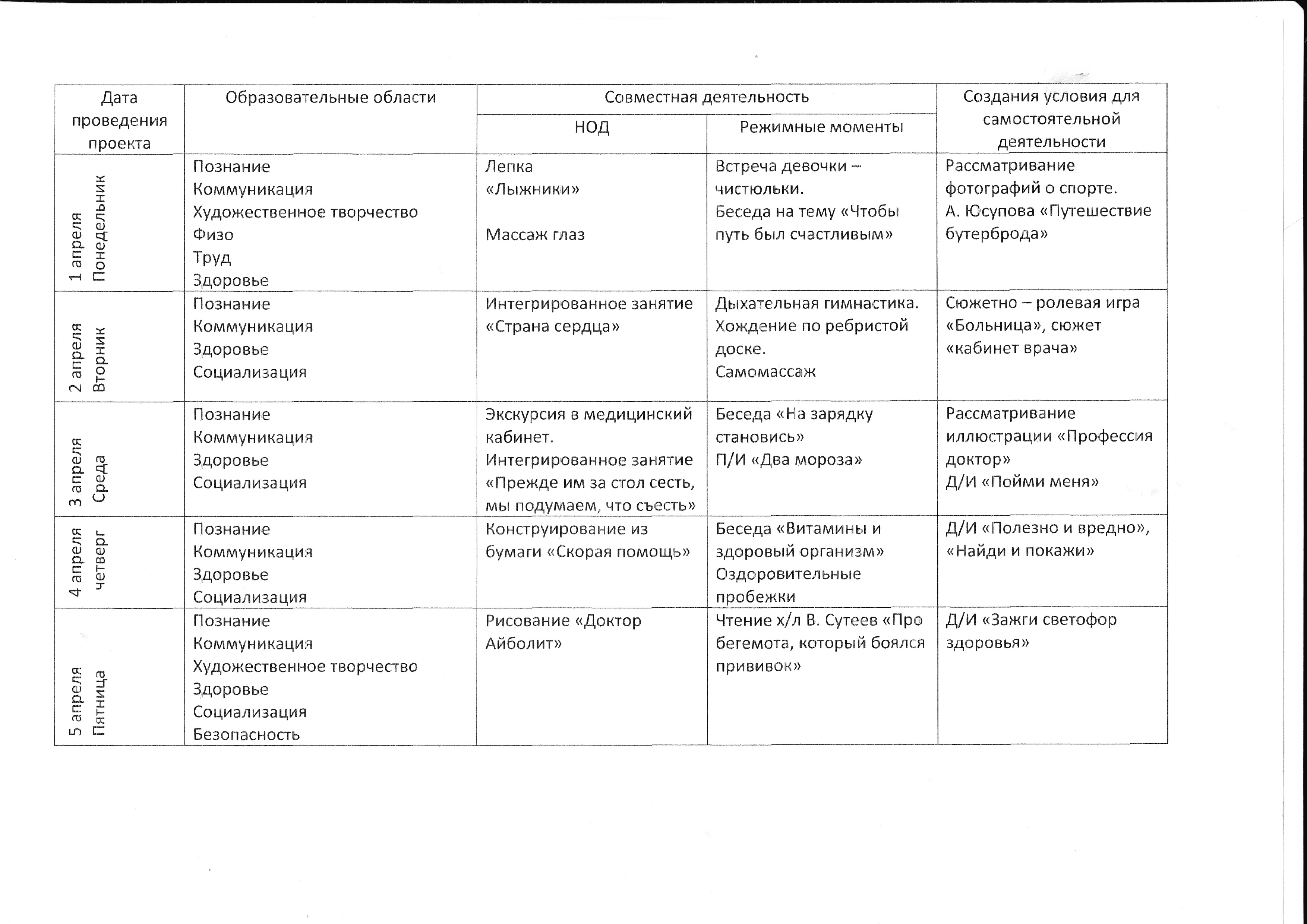 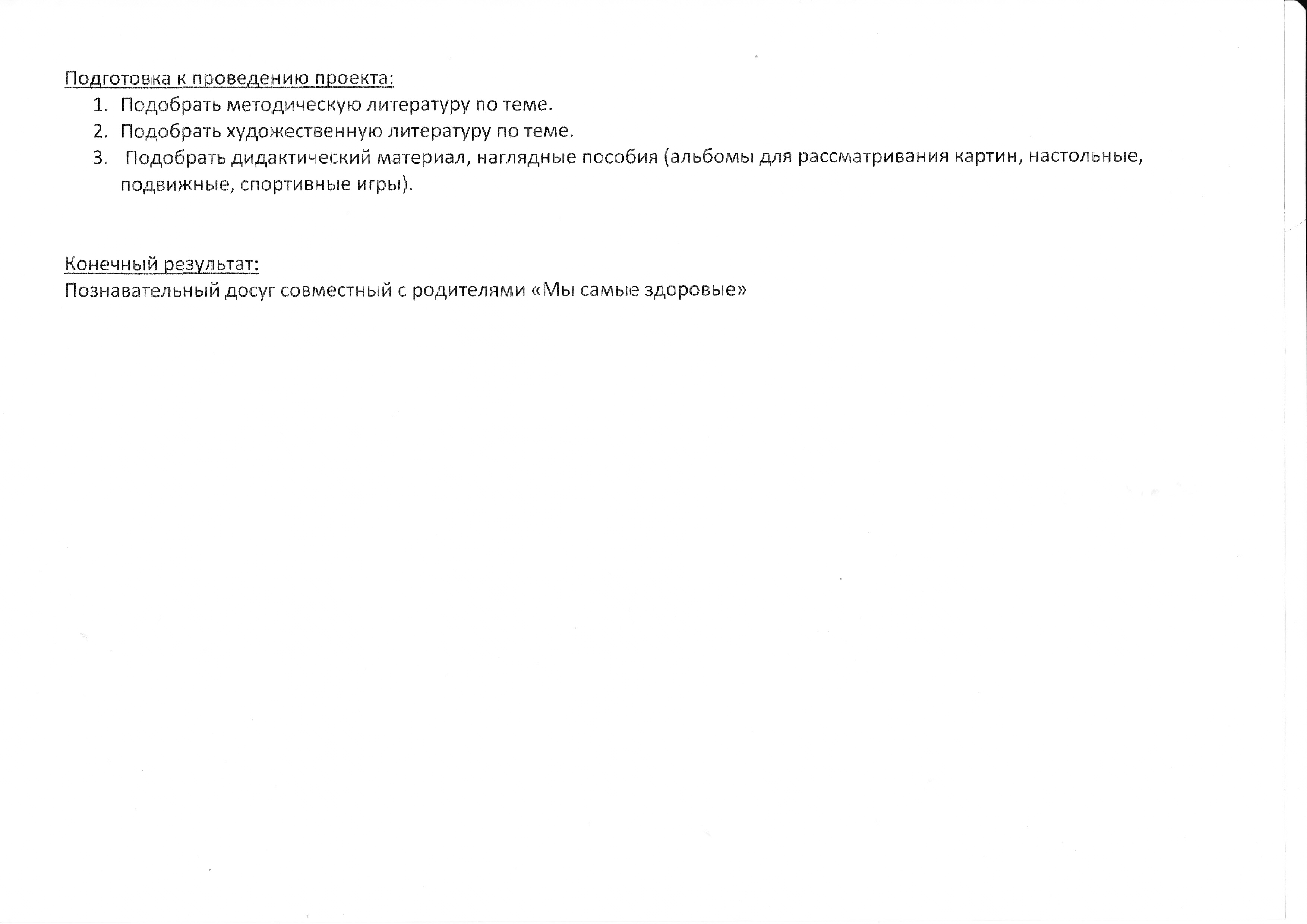 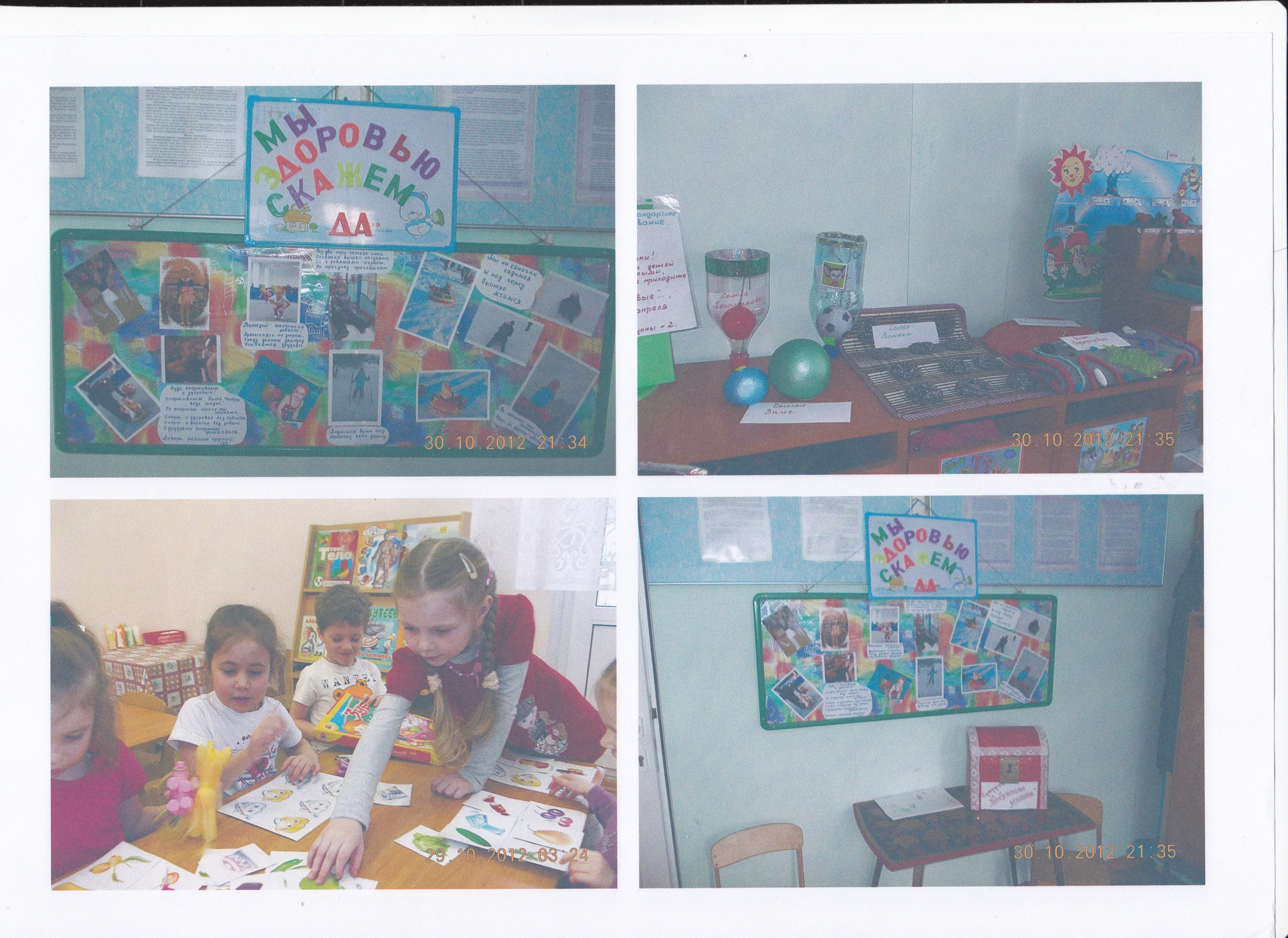 Мы любим спортом заниматься и в творчестве спортсменов изображать.
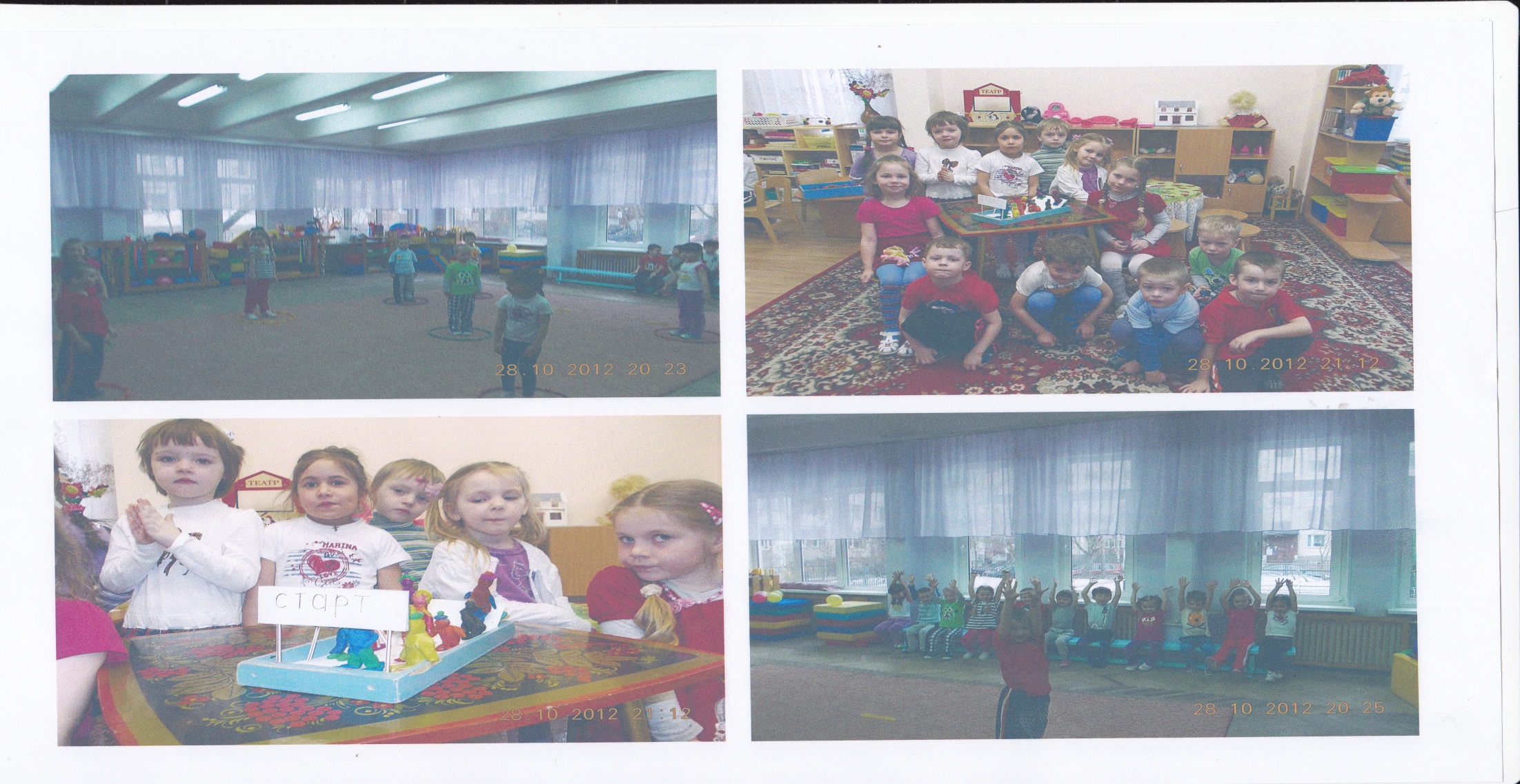 Экскурсия в медицинский кабинет
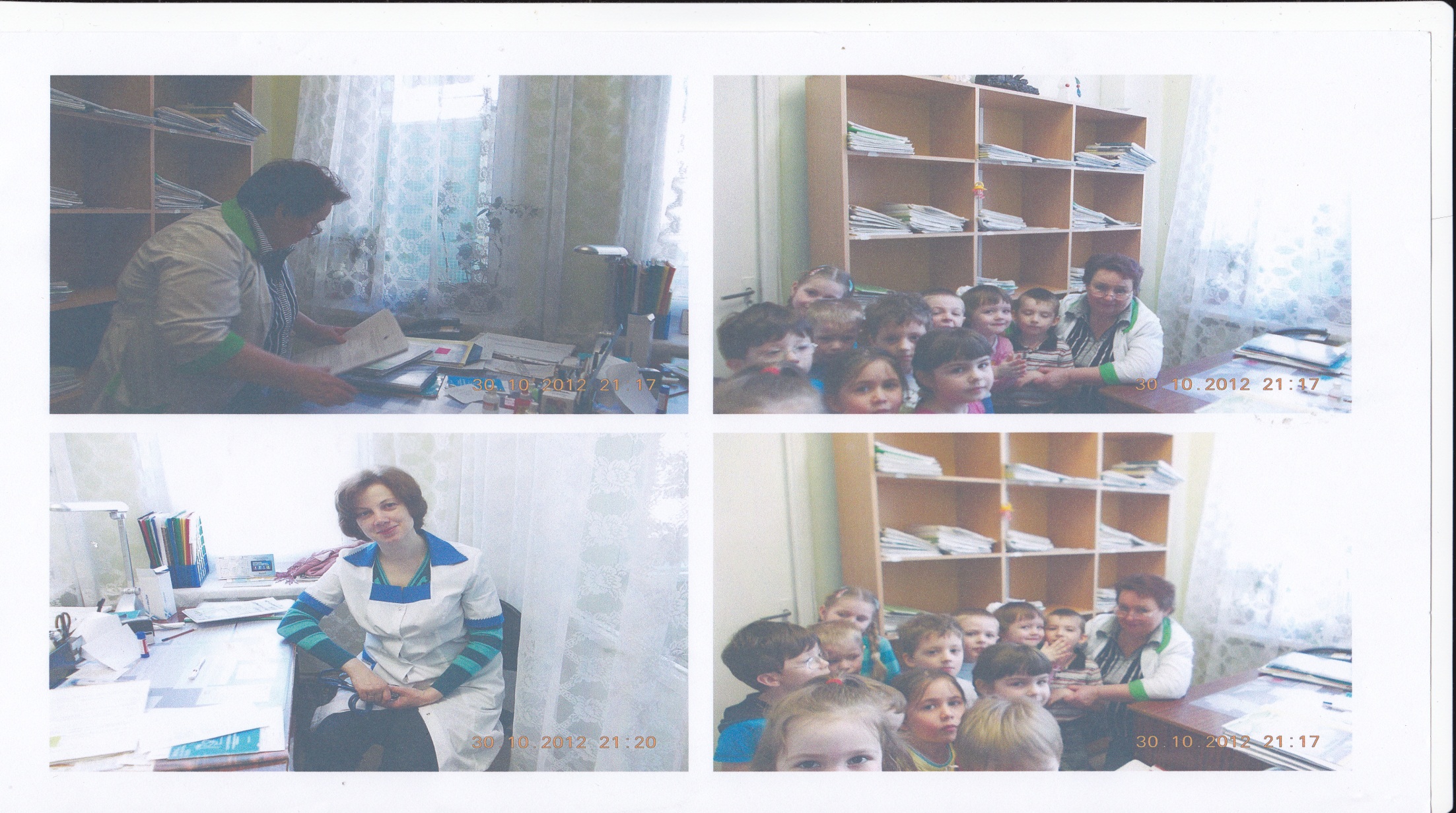 Мы заботимся о своём здоровье .
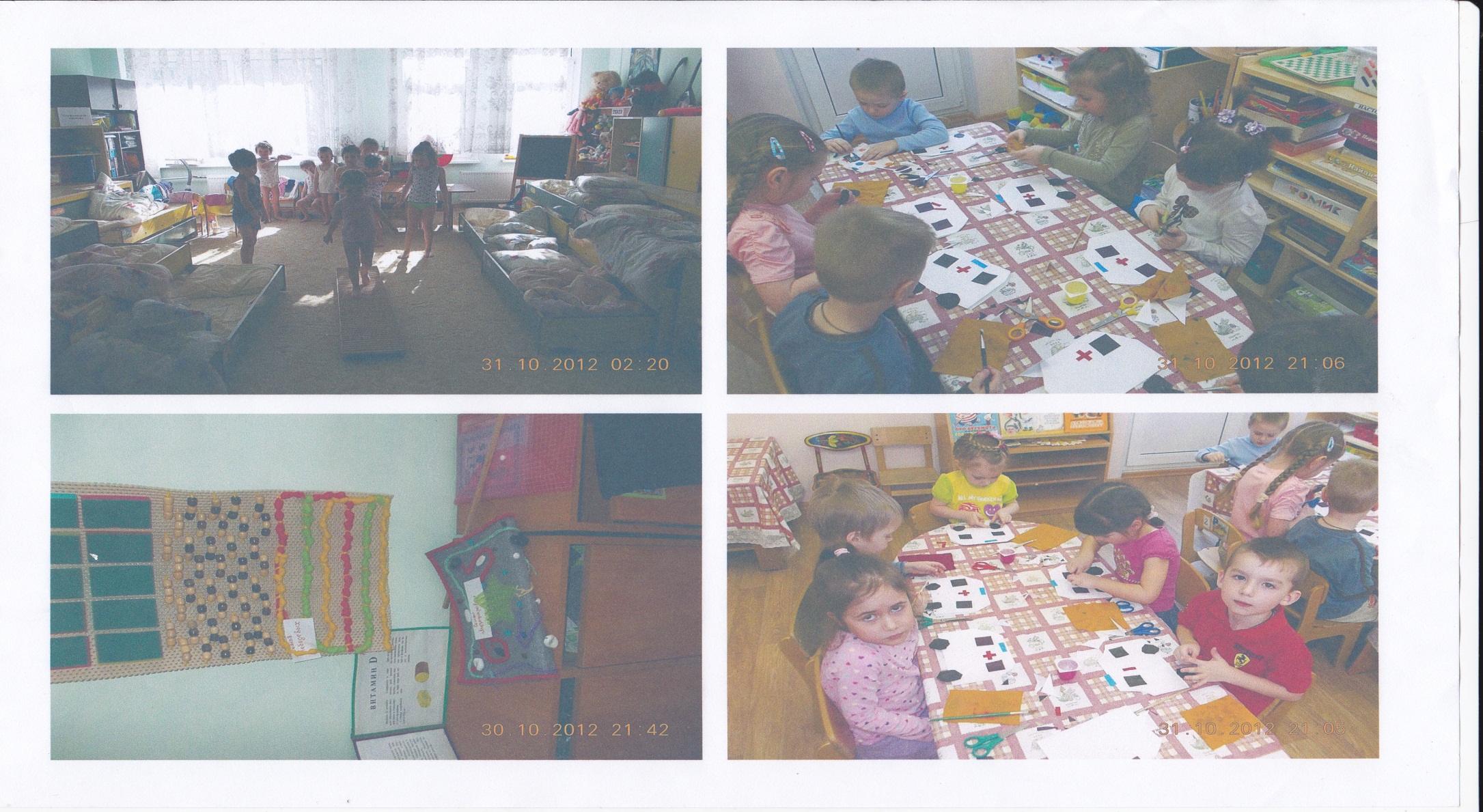 Мы родителям расскажем, что мы знаем о здоровье
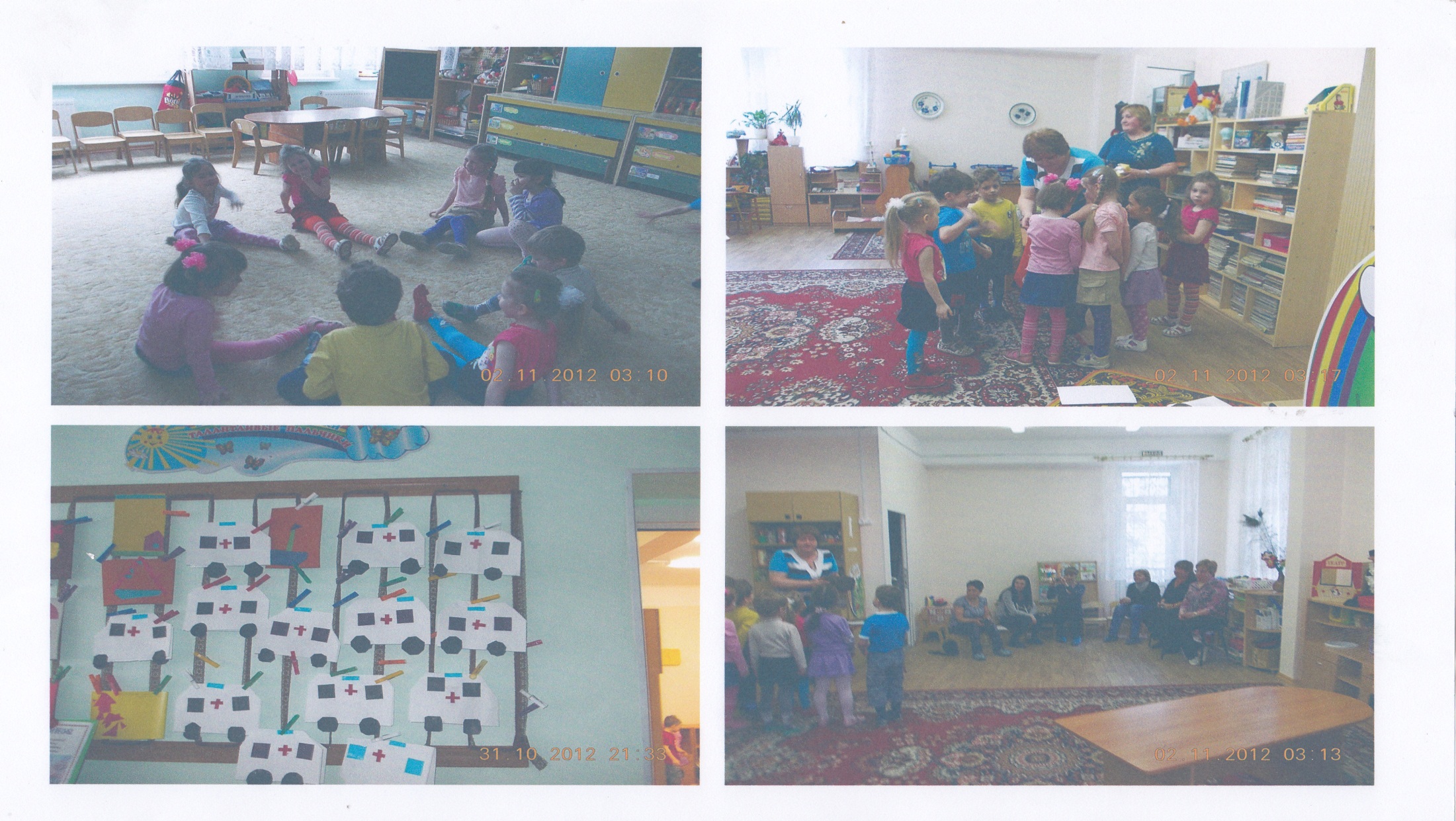